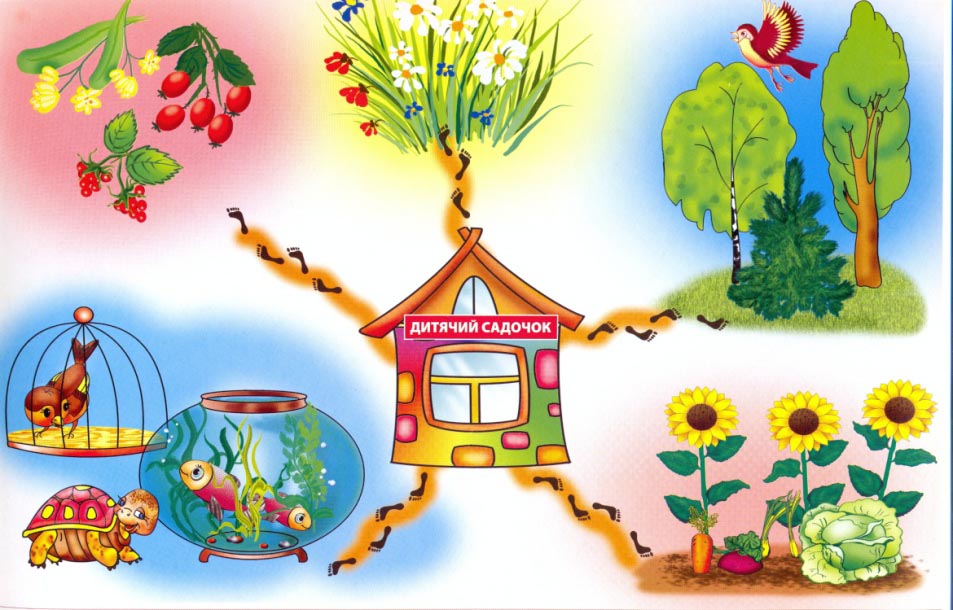 Що вам подобається на цій картині? А що з намальованого є у вашому садочку? Що ви зробили, щоб з’явилася така незвичайна стежинка?
Як зробити екологічну стежину ще кращою?
‘
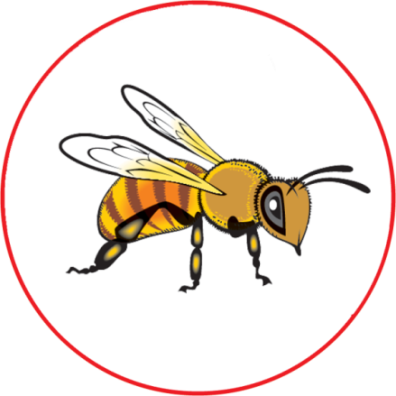 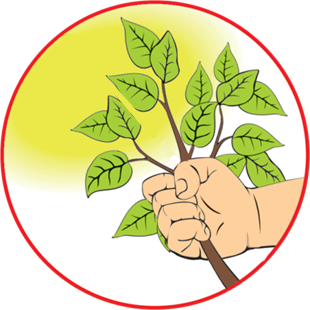 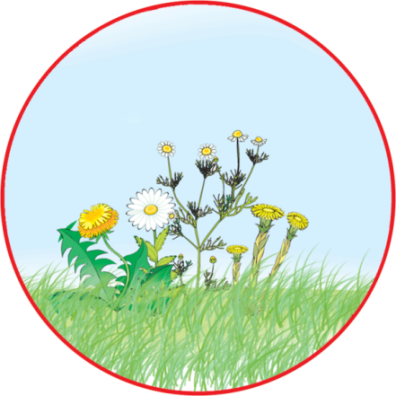 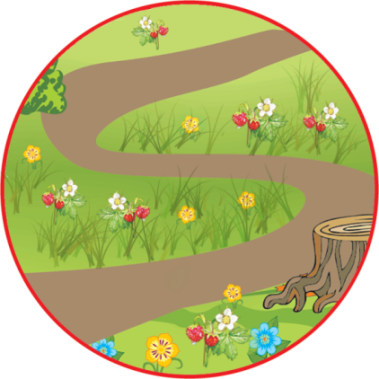 «Обережно, бджоли!»
«Не ламай гілки!»
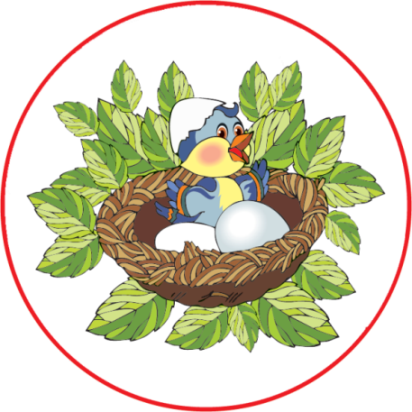 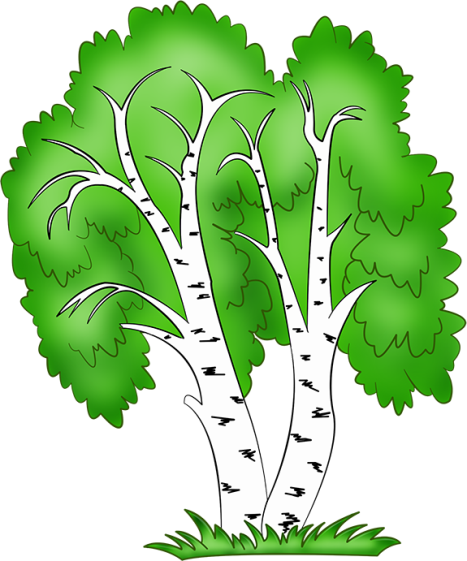 «Не топчи трави!»
«Обережно!
Ходи по доріжках!»
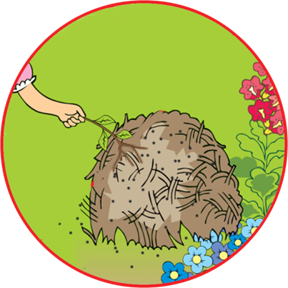 У білому сарафані сіла на галявині,
Летіли синички, сіли на її косички.
«Тихо!
Пташечка в гнізді!»
«Не руйнуй
мурашник!»
Оберіть відповідний екологічний знак. Поясніть.
Відгадайте загадку.
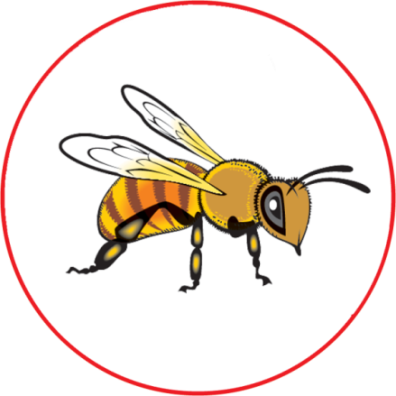 ‘
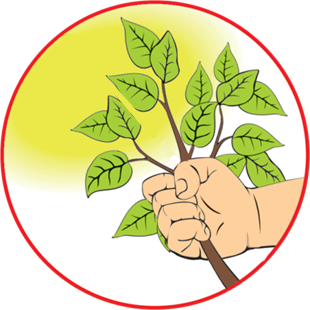 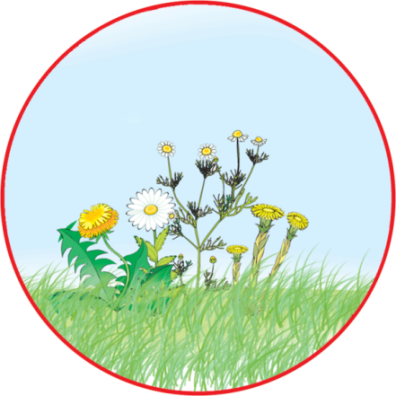 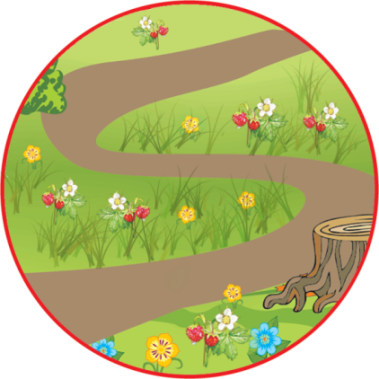 «Обережно, бджоли!»
«Не ламай гілки!»
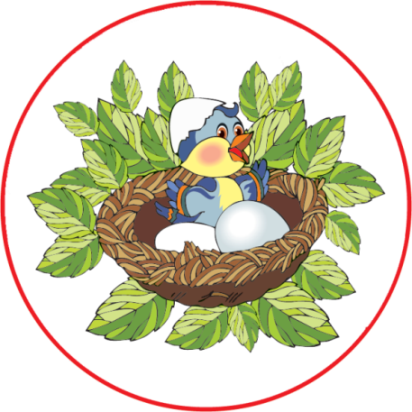 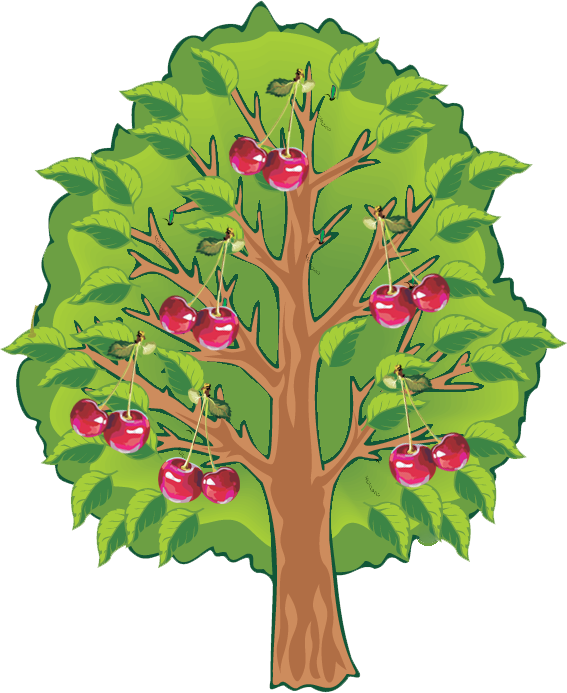 «Не топчи трави!»
«Обережно!
Ходи по доріжках!»
Почервонів зелений сад,
Червоні крапельки висять.
Знають добре краплі ці
І дорослі, і малі.
З задоволенням їдять –
Тільки кісточки летять.
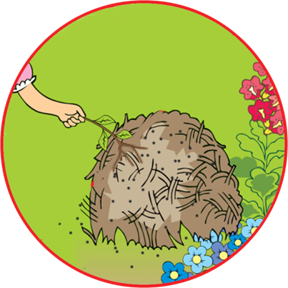 «Тихо!
Пташечка в гнізді!»
«Не руйнуй
мурашник!»
Оберіть відповідний екологічний знак. Поясніть.
Відгадайте загадку.
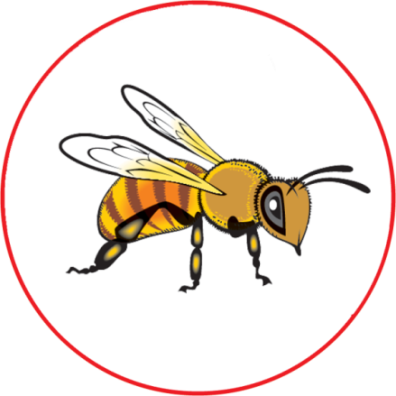 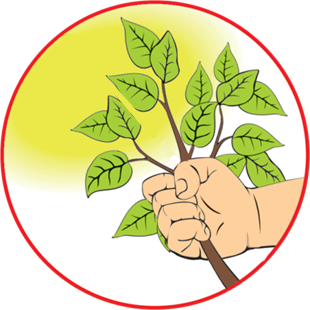 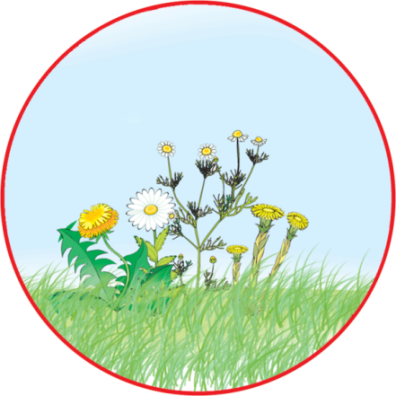 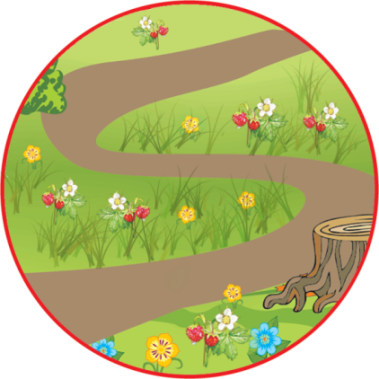 «Обережно, бджоли!»
«Не ламай гілки!»
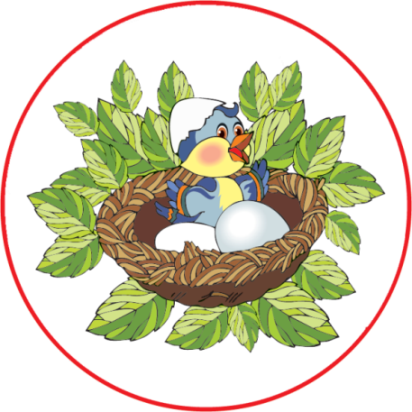 ‘
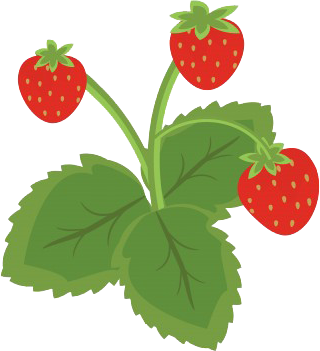 «Не топчи трави!»
«Обережно!
Ходи по доріжках!»
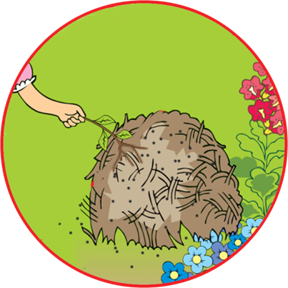 У зеленому лісочку
Під мереживним листочком
Червоніє невеличка
Спіла ягідка...
«Тихо!
Пташечка в гнізді!»
«Не руйнуй
мурашник!»
Оберіть відповідний екологічний знак. Поясніть.
Відгадайте загадку.
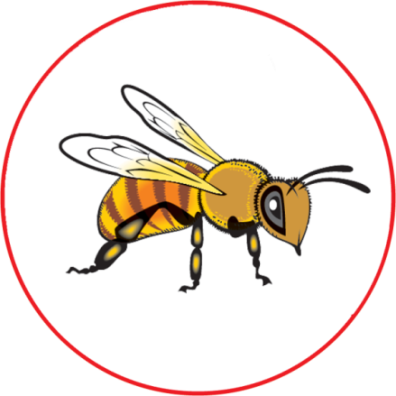 ‘
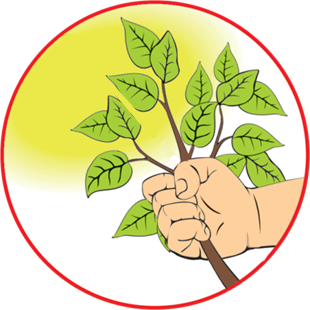 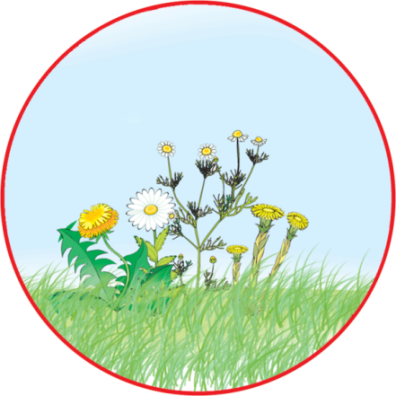 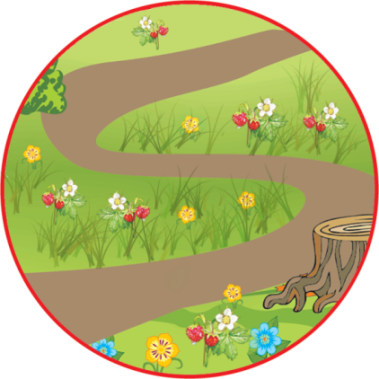 «Обережно, бджоли!»
«Не ламай гілки!»
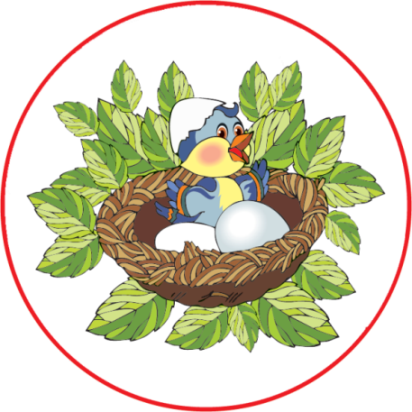 «Не топчи трави!»
«Обережно!
Ходи по доріжках!»
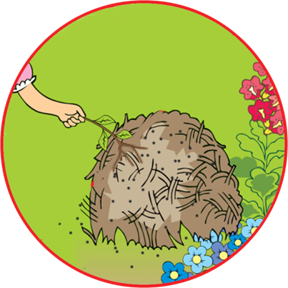 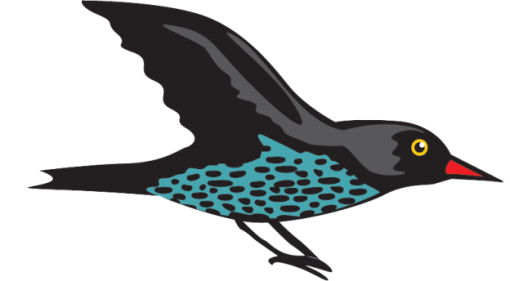 Не людина, а в хатині живе.
«Тихо!
Пташечка в гнізді!»
«Не руйнуй
мурашник!»
Оберіть відповідний екологічний знак. Поясніть.
Відгадайте загадку.
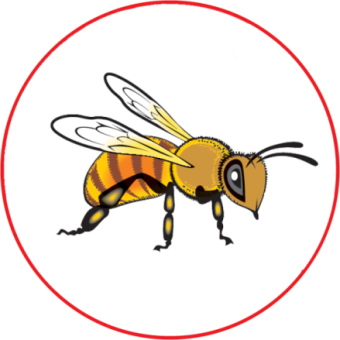 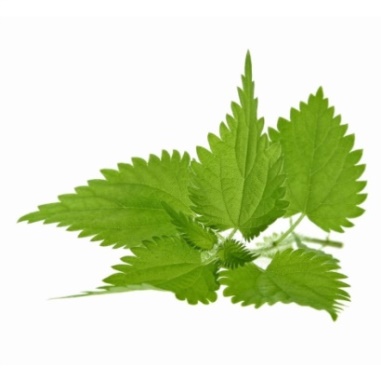 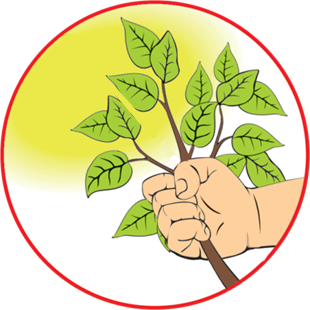 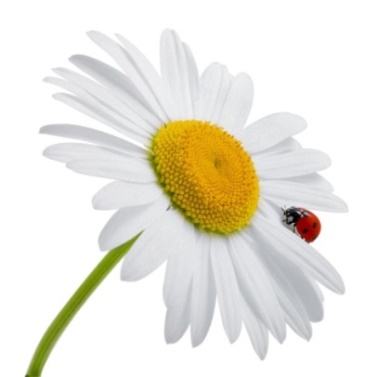 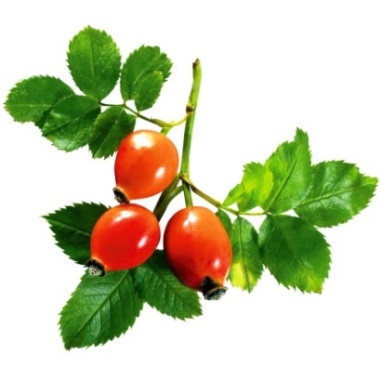 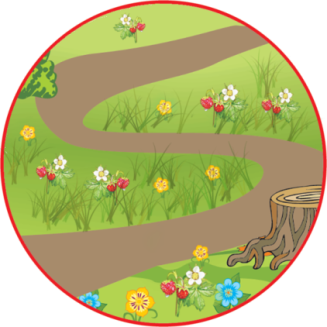 «Обережно,
бджоли!»
«Не ламай
гілки!»
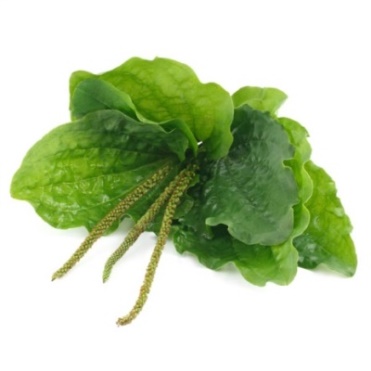 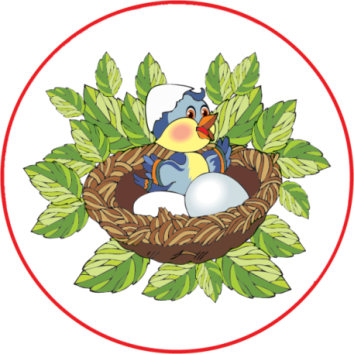 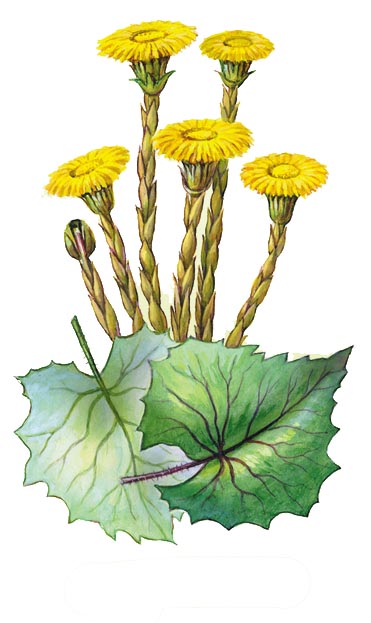 «Обережно!
Ходи по доріжках!»
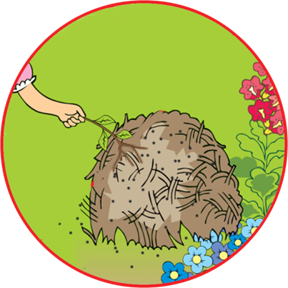 ‘
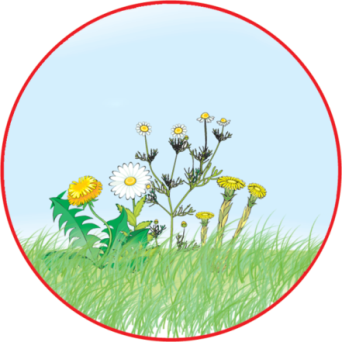 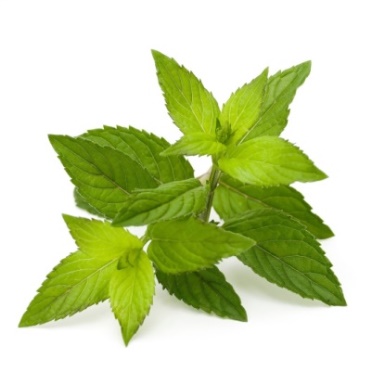 «Тихо!
Пташечка
в гнізді!»
«Не топчи трави!»
«Не руйнуй
мурашник!»
Оберіть відповідний екологічний знак. Поясніть.
Назвіть лікарські рослини.
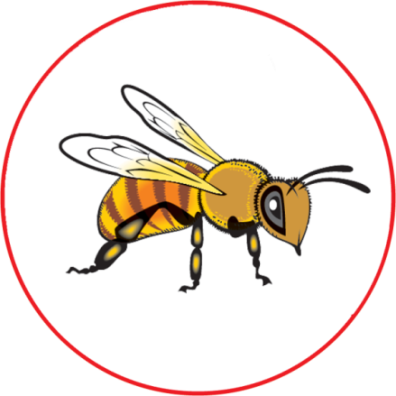 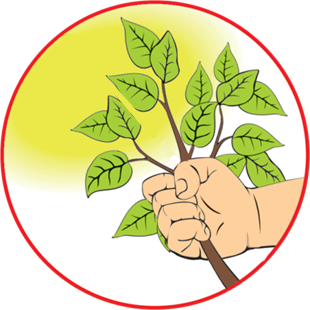 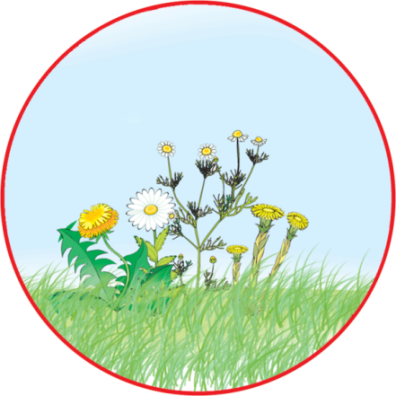 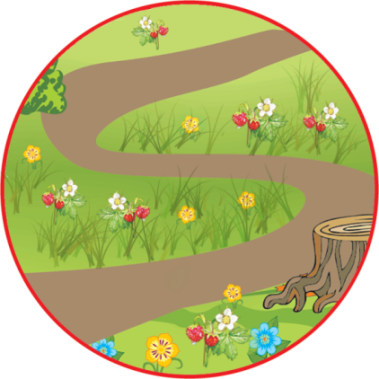 «Обережно, бджоли!»
«Не ламай гілки!»
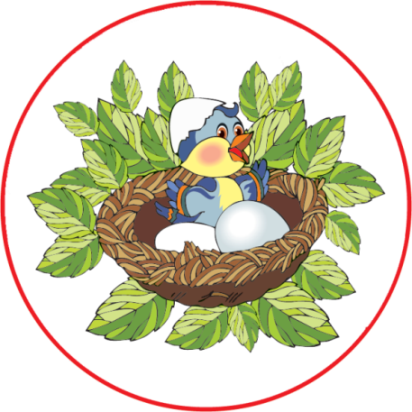 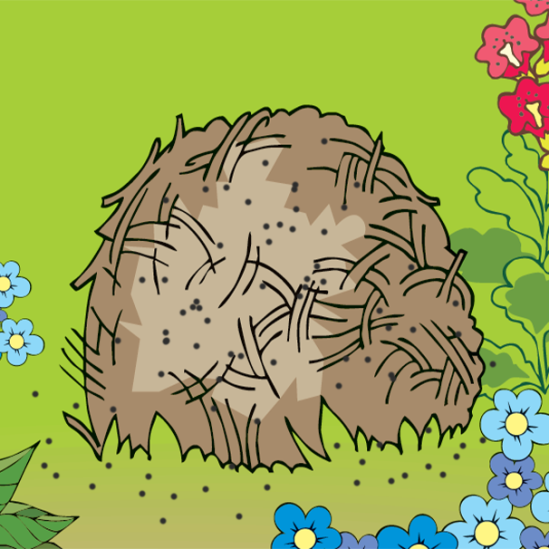 ‘
«Не топчи трави!»
«Обережно!
Ходи по доріжках!»
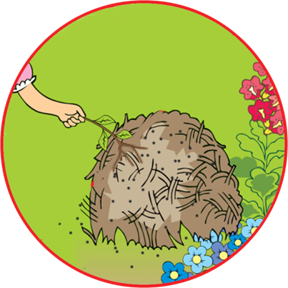 Стоїть дім – мільйон жителів в нім.
«Тихо!
Пташечка в гнізді!»
«Не руйнуй
мурашник!»
Оберіть відповідний екологічний знак. Поясніть.
Відгадайте загадку.